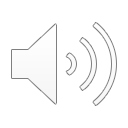 Timing 
Box
53. I Am Alive:
Tell the World
Part 4
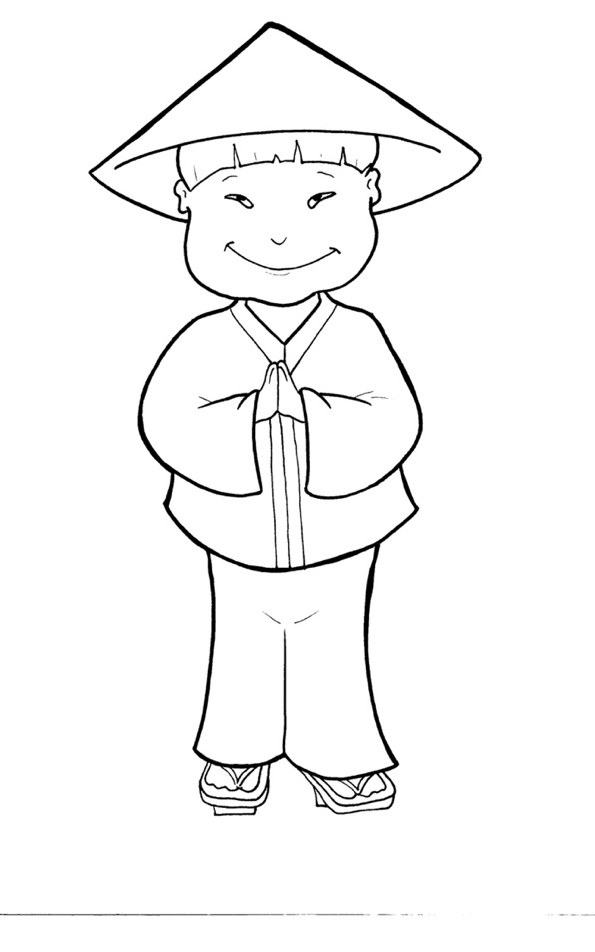 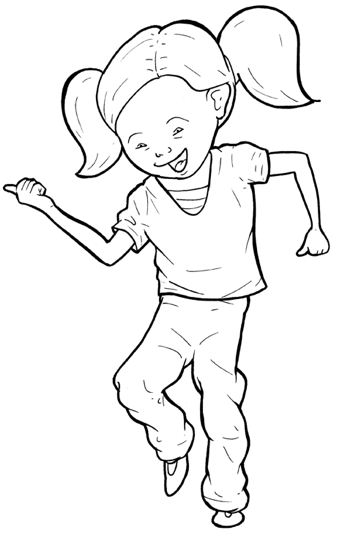 Story in Easy Read English
Questions
Story in Phrases
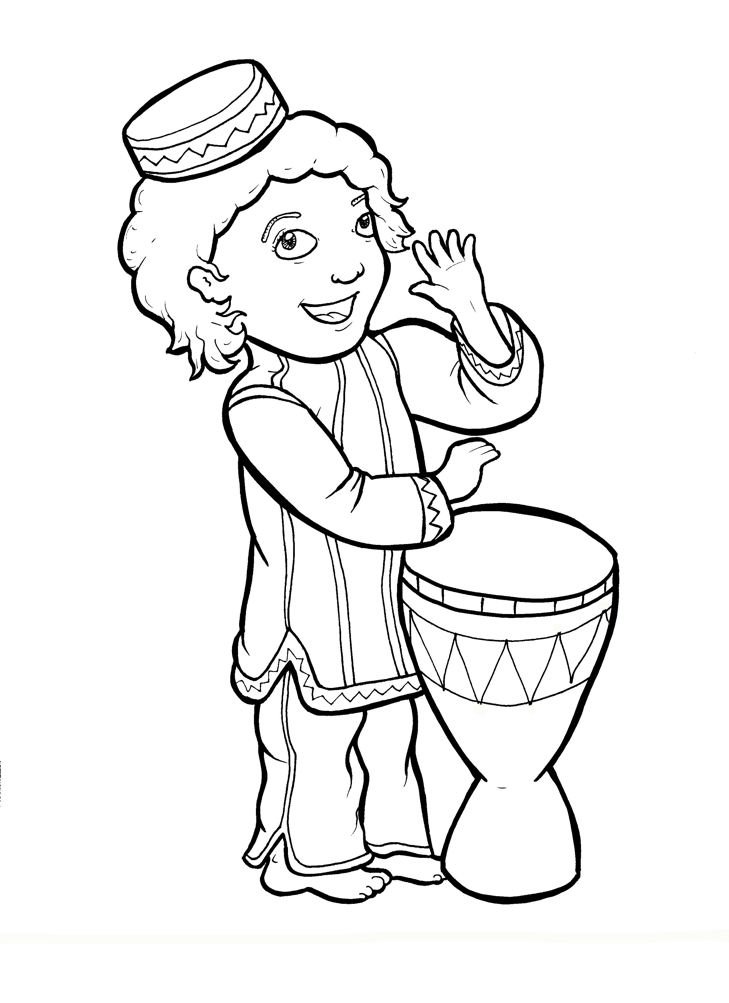 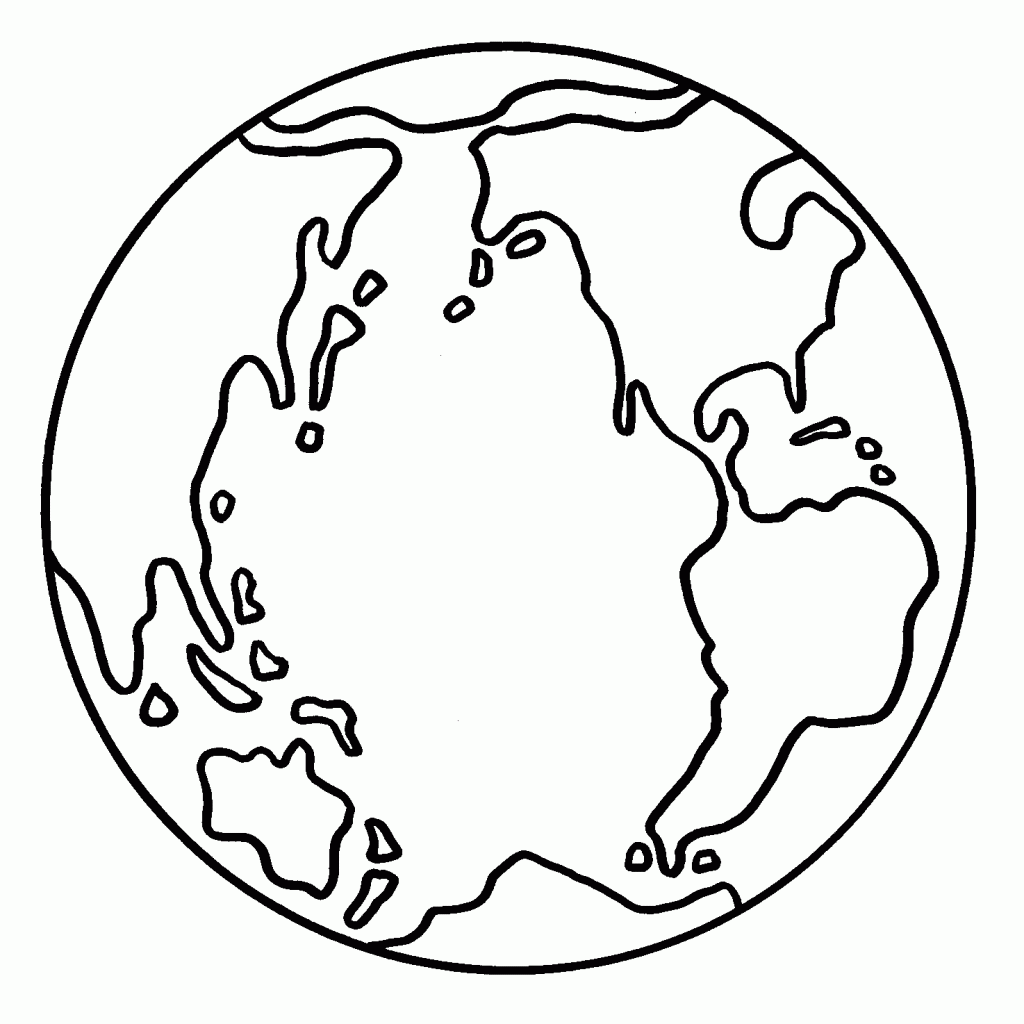 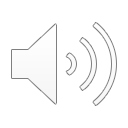 Timing 
Box
Before Jesus went back to
heaven, he told his disciples:
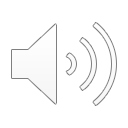 Timing 
Box
“All power in heaven and on
earth has been given to me.
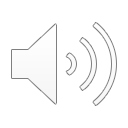 Timing 
Box
Therefore, go and make
disciples of all nations.
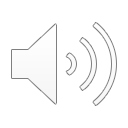 Timing 
Box
Baptize them in the name of
the Father and of the Son and
of the Holy Spirit.
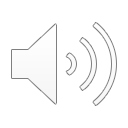 Timing 
Box
Teach them to obey. 
I will be with you always.”
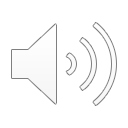 Timing 
Box
His disciples went by ship, by
foot, by horse.
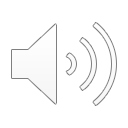 Timing 
Box
They traveled near and far.
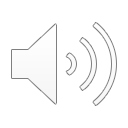 Timing 
Box
They told people about Jesus.
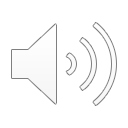 Timing 
Box
They healed the sick.
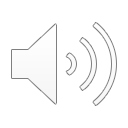 Timing 
Box
The men told demons to leave,
and they did!
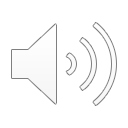 Timing 
Box
Night and day, the disciples
prayed.
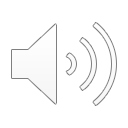 Timing 
Box
They baptized. 
Churches sprang up.
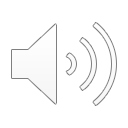 Timing 
Box
You can read about this 
amazing time in the book
of Acts.
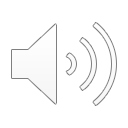 Timing 
Box
Peter told a crowd, “Jesus
came from heaven.
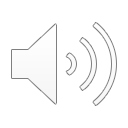 Timing 
Box
You put him to death on a cross.
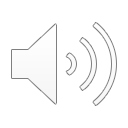 Timing 
Box
But God raised him from 
the dead.
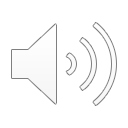 Timing 
Box
We saw him ourselves.”
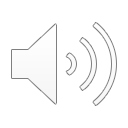 Timing 
Box
Their hearts were filled with
sadness.
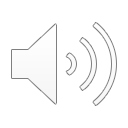 Timing 
Box
“What shall we do?” they asked.
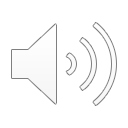 Timing 
Box
Peter said, “Be sorry for your sins.
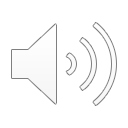 Timing 
Box
Be baptized in the name of
Jesus.
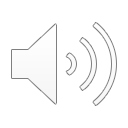 Timing 
Box
You will be forgiven.”
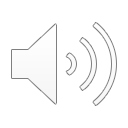 Timing 
Box
That day, thousands of people
became believers.
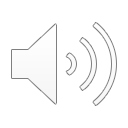 Timing 
Box
Jesus left us with the same
wonderful work.
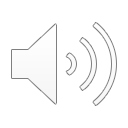 Timing 
Box
We get to share with the world
about Jesus.
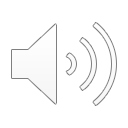 Timing 
Box
God will give us power through
the Holy Spirit, who lives inside us.
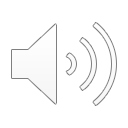 Timing 
Box
We will tell the Good News
about Jesus.
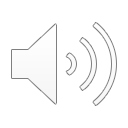 Timing 
Box
Question 1
What did Jesus tell Christians to do?
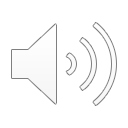 Timing 
Box
Question 2
How did they obey?
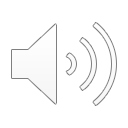 Timing 
Box
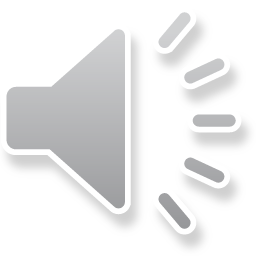 Question 3
How can you obey this command to go and tell?
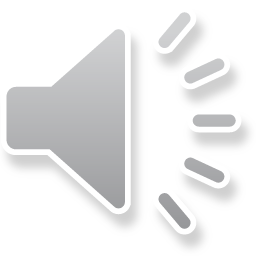 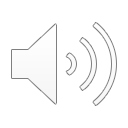 Timing 
Box
Question 4
Think of one person in your life who does not know Jesus as Lord. Will you tell that person?
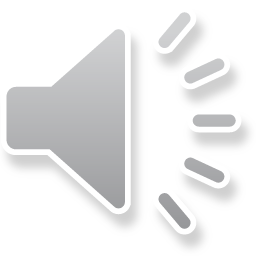 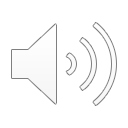 Timing 
Box
Prayer
Dear Lord Jesus,
I will obey your command to share the Good
News. Show me how. Use the power of the Holy
Spirit inside me. Help me be brave and tell the
truth. Send me where you want and to whom
you want.
Amen
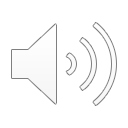 Timing 
Box
I am Alive:
Tell the World
Phrased for Fluency
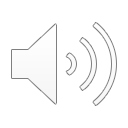 Timing 
Box
Before Jesus
went back
to heaven,
he told his disciples:
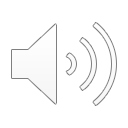 Timing 
Box
and on earth
in heaven
“All power
has been given to me.
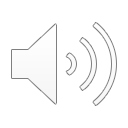 Timing 
Box
go
and make disciples
Therefore,
of all nations.
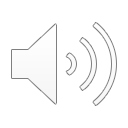 Timing 
Box
Baptize them
in the name
and of the Son
of the Father
and of the Holy Spirit.
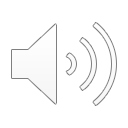 Timing 
Box
to obey.
Teach them
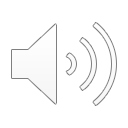 Timing 
Box
always.”
I will
be with you
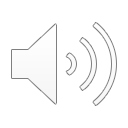 Timing 
Box
by ship,
His disciples went
by foot,
by horse.
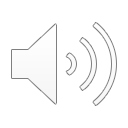 Timing 
Box
They traveled
near and far.
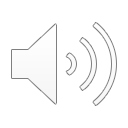 Timing 
Box
told people
They
about Jesus.
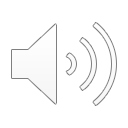 Timing 
Box
They
healed the sick.
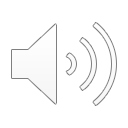 Timing 
Box
told demons
to leave,
The men
and they did!
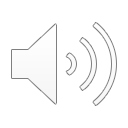 Timing 
Box
Night and day,
the disciples
prayed.
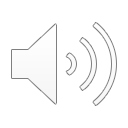 Timing 
Box
They baptized.
Churches sprang up.
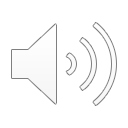 Timing 
Box
You can read
about this amazing time
in the book
of Acts.
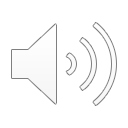 Timing 
Box
a crowd,
Peter told
“Jesus came
from heaven.
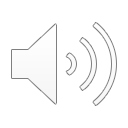 Timing 
Box
put him
to death
You
on a cross.
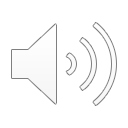 Timing 
Box
raised him
from the dead.
But God
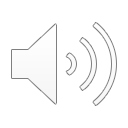 Timing 
Box
ourselves.”
We saw him
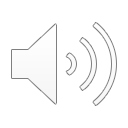 Timing 
Box
Their hearts
were filled
with sadness.
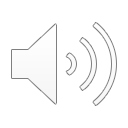 Timing 
Box
“What shall we do?”
they asked.
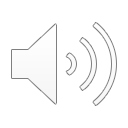 Timing 
Box
Peter said,
“Be sorry
for your sins.
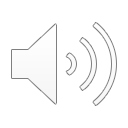 Timing 
Box
of Jesus.
in the name
Be baptized
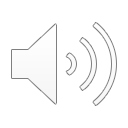 Timing 
Box
You
forgiven.”
will be
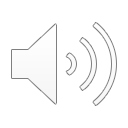 Timing 
Box
of people
That day,
thousands
became believers.
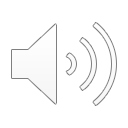 Timing 
Box
Jesus left us
with the same
wonderful work.
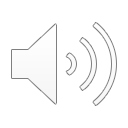 Timing 
Box
We get to share
with the world
about Jesus.
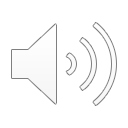 Timing 
Box
power
will give us
God
who lives
through the Holy Spirit,
inside us.
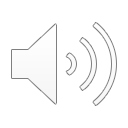 Timing 
Box
the good news
We will tell
about Jesus.